The PiXL Club The PiXL Club The PiXL Club The PiXL Club The PiXL Club The PiXL Club The PiXL Club The PiXL Club The PiXL Club The PiXL Club The PiXL Club The PiXL Club The PiXL Club The PiXL Club The PiXL Club The PiXL Club The PiXL Club The PiXL Club The PiXL Club The PiXL Club The PiXL Club The PiXL Club The PiXL Club The PiXL Club The PiXL Club The PiXL Club The PiXL Club The PiXL Club The PiXL Club The PiXL Club The PiXL Club The PiXL Club The PiXL Club The PiXL Club The PiXL Club The PiXL Club The PiXL Club The PiXL Club The PiXL Club The PiXL Club The PiXL Club The PiXL Club The PiXL Club The PiXL Club The PiXL Club XL Club The PiXL Club The PiXL Club The PiXL Club The PiXL Club The PiXL Club The PiXL Club The PiXL Club The PiXL Club The PiXL Club The PiXL Club The PiXL Club The PiXL Club The PiXL Club The PiXL Club The PiXL Club The PiXL Club The PiXL Club The PiXL Club The PiXL Club The PiXL Club The PiXL Club The PiXL Club The PiXL Club The PiXL Club The PiXL Club The PiXL Club The PiXL Club The PiXL Club The PiXL Club The PiXL Club The PiXL Club The PiXL Club The PiXL Club The PiXL Club The PiXL Club The PiXL Club The PiXL Club The PiXL Club The PiXL Club The PiXL Club The PiXL Club The PiXL Club The PiXL Club The PiXL Club The PiXL Club The PiXL Club The PiXL Club The PiXL Club The PiXL Club The PiXL Club The PiXL Club The PiXL Club The PiXL Club The PiXL Club The PiXL Club The PiXL Club The PiXL Club The PiXL Club The PiXL Club The PiXL Club The PiXL Club The PiXL Club The PiXL Club The PiXL Club The PiXL Club The PiXL Club The PiXL Club The PiXL Club The PiXL Club The PiXL Club The PiXL Club The PiXL Club The PiXL Club The PiXL Club The PiXL Club The PiXL Club The PiXL Club The PiXL Club The PiXL Club The PiXL Club The PiXL Club The PiXL Club The PiXL Club The PiXL Club The PiXL Club The PiXL Club The PiXL Club The PiXL Club The PiXL Club The PiXL Club The PiXL Club The PiXL Club The PiXL Club The PiXL Club The PiXL Club The PiXL Club The PiXL Club The PiXL Club The PiXL Club The PiXL Club The PiXL Club The PiXL Club The PiXL Club The PiXL Club The PiXL Club The PiXL Club The PiXL Club The PiXL Club The PiXL Club The PiXL Club The PiXL Club The PiXL Club The PiXL Club The PiXL Club The PiXL Club The PiXL Club The PiXL Club The PiXL Club The PiXL Club The PiXL Club The PiXL Club The PiXL Club The PiXL Club The PiXL Club The PiXL Club The PiXL Club The PiXL Club The PiXL Club The PiXL Club The PiXL Club The PiXL Club The PiXL Club The PiXL Club The PiXL Club The PiXL Club The PiXL Club The PiXL Club The PiXL Club The PiXL Club The PiXL Club The PiXL Club The PiXL Club The PiXL Club The PiXL Club The PiXL Club The PiXL Club The PiXL Club The PiXL Club The PiXL Club The PiXL Club The PiXL Club The PiXL Club The PiXL Club The PiXL Club The PiXL Club The PiXL Club The PiXL Club The PiXL Club The PiXL Club The PiXL Club The PiXL Club The PiXL Club The PiXL Club The PiXL Club The PiXL Club The PiXL Club The PiXL Club The PiXL Club The PiXL Club The PiXL Club The PiXL Club The PiXL Club The PiXL Club The PiXL Club The PiXL Club The PiXL Club The PiXL Club The PiXL Club The PiXL Club The PiXL Club The PiXL Club The PiXL Club The PiXL Club The PiXL Club The PiXL Club The PiXL Club The PiXL Club The PiXL Club The PiXL Club The PiXL Club The PiXL Club The PiXL Club The PiXL Club The PiXL Club The PiXL Club The PiXL Club The PiXL Club The PiXL Club The PiXL Club The PiXL Club The PiXL Club The PiXL Club The PiXL Club The PiXL Club The PiXL Club The PiXL Club The PiXL Club The PiXL Club The PiXL Club The PiXL Club The PiXL Club The PiXL Club The PiXL Club The PiXL Club The PiXL Club The PiXL Club The PiXL Club The PiXL Club The PiXL Club The PiXL Club The PiXL Club The PiXL Club The PiXL Club The PiXL Club The PiXL Club The PiXL Club The PiXL Club The PiXL Club The PiXL Club The PiXL Club The PiXL Club The PiXL Club The PiXL Club The PiXL Club The PiXL Club The PiXL Club The PiXL Club The PiXL Club The PiXL Club The PiXL Club The PiXL Club The PiXL Club The PiXL Club The PiXL Club The PiXL Club The PiXL Club The PiXL Club The PiXL Club The PiXL Club The PiXL Club The PiXL Club The PiXL Club The PiXL Club The PiXL Club The PiXL Club The PiXL Club The PiXL Club The PiXL Club The PiXL Club The PiXL Club The PiXL Club The PiXL Club The PiXL Club The PiXL Club The PiXL Club The PiXL Club The PiXL Club The PiXL Club The PiXL Club The PiXL Club The PiXL Club The PiXL Club The PiXL Club The PiXL Club The PiXL Club The PiXL Club The PiXL Club The PiXL Club The PiXL Club The PiXL Club The PiXL Club The PiXL Club The PiXL Club The PiXL Club The PiXL Club The PiXL Club The PiXL Club The PiXL Club The PiXL Club The PiXL Club The PiXL Club The PiXL Club The PiXL Club The PiXL Club The PiXL Club The PiXL Club The PiXL Club The PiXL Club The PiXL Club The PiXL Club The PiXL Club The PiXL Club The PiXL Club The PiXL Club The PiXL Club The PiXL Club The PiXL Club The PiXL Club The PiXL Club The PiXL Club The PiXL Club The PiXL Club The PiXL Club The PiXL Club The PiXL Club The PiXL Club The PiXL Club The PiXL Club The PiXL Club The PiXL Club The PiXL Club The PiXL Club The PiXL Club The PiXL Club The PiXL Club The PiXL Club The PiXL Club The PiXL Club The PiXL Club The PiXL Club The PiXL Club The PiXL Club The PiXL Club The PiXL Club The PiXL Club The PiXL Club The PiXL Club The PiXL Club The PiXL Club The PiXL Club The PiXL Club The PiXL Club The PiXL Club The PiXL Club The PiXL Club The PiXL Club The PiXL Club The PiXL Club The PiXL Club The PiXL Club The PiXL Club The PiXL Club The PiXL Club The PiXL Club The PiXL Club The PiXL Club The PiXL Club The PiXL Club The PiXL Club The PiXL Club The PiXL Club The PiXL Club The PiXL Club The PiXL Club The PiXL Club The PiXL Club The PiXL Club The PiXL Club The PiXL Club The PiXL Club The PiXL Club The PiXL Club The PiXL Club The PiXL Club The PiXL Club The PiXL Club The PiXL Club The PiXL Club The PiXL Club The PiXL Club The PiXL Club The PiXL Club The PiXL Club The PiXL Club The PiXL Club The PiXL Club The PiXL Club The PiXL Club The PiXL Club The PiXL Club The PiXL Club The PiXL Club The PiXL Club The PiXL Club The PiXL Club The PiXL Club The PiXL Club The PiXL Club The PiXL Club The PiXL Club The PiXL Club The PiXL Club The PiXL Club The PiXL Club The PiXL Club The PiXL Club The PiXL Club The PiXL Club The PiXL Club The PiXL Club The PiXL Club The PiXL Club The PiXL Club The PiXL Club The PiXL Club The PiXL Club The PiXL Club The PiXL Club The PiXL Club The PiXL Club The PiXL Club The PiXL Club The PiXL Club The PiXL Club The PiXL Club The PiXL Club The PiXL Club The PiXL Club The PiXL Club The PiXL Club The PiXL Club The PiXL Club The PiXL Club The PiXL Club The PiXL Club The PiXL Club The PiXL Club The PiXL Club The PiXL Club The PiXL Club The PiXL Club The PiXL Club The PiXL Club The PiXL Club The PiXL Club The PiXL Club The PiXL Club The PiXL Club The PiXL Club The PiXL Club The PiXL Club The PiXL Club The PiXL Club The PiXL Club The PiXL Club The PiXL Club The PiXL Club The PiXL Club The PiXL Club The PiXL Club The PiXL Club The PiXL Club The PiXL Club The PiXL Club The PiXL Club The PiXL Club The PiXL Club The PiXL Club The PiXL Club The PiXL Club The PiXL Club The PiXL Club The PiXL Club The PiXL Club The PiXL Club The PiXL Club The PiXL Club The PiXL Club The PiXL Club The PiXL Club The PiXL Club The PiXL Club The PiXL Club The PiXL Club The PiXL Club The PiXL Club The PiXL Club The PiXL Club The PiXL Club The PiXL Club The PiXL Club The PiXL Club The PiXL Club The PiXL Club The PiXL Club The PiXL Club The PiXL Club The PiXL Club The PiXL Club The PiXL Club The PiXL Club The PiXL Club The PiXL Club The PiXL Club The PiXL Club The PiXL Club The PiXL Club The PiXL Club The PiXL Club The PiXL Club The PiXL Club The PiXL Club The PiXL Club The PiXL Club The PiXL Club The PiXL Club The PiXL Club The PiXL Club The PiXL Club The PiXL Club The PiXL Club The PiXL Club The PiXL Club The PiXL Club The PiXL Club The PiXL Club The PiXL Club The PiXL Club The PiXL Club The PiXL Club The PiXL Club The PiXL Club The PiXL Club The PiXL Club The PiXL Club The PiXL Club The PiXL Club The PiXL Club The PiXL Club The PiXL Club The PiXL Club The PiXL Club The PiXL Club The PiXL Club The PiXL Club The PiXL Club The PiXL Club The PiXL Club The PiXL Club The PiXL Club The PiXL Club The PiXL Club The PiXL Club The PiXL Club The PiXL Club The PiXL Club The PiXL Club The PiXL Club The PiXL Club The PiXL Club The PiXL Club The PiXL Club The PiXL Club The PiXL Club The PiXL Club The PiXL Club The PiXL Club The PiXL Club The PiXL Club The PiXL Club The PiXL Club The PiXL Club The PiXL Club The PiXL Club The PiXL Club The PiXL Club The PiXL Club The PiXL Club The PiXL Club The PiXL Club The PiXL Club The PiXL Club The PiXL Club The PiXL Club The PiXL Club The PiXL Club The PiXL Club The PiXL Club The PiXL Club The PiXL Club The PiXL Club The PiXL Club The PiXL Club The PiXL Club The PiXL Club The PiXL Club The PiXL Club The PiXL Club The PiXL Club The PiXL Club The PiXL Club The PiXL Club The PiXL Club The PiXL Club The PiXL Club The PiXL Club The PiXL Club The PiXL Club The PiXL Club The PiXL Club The PiXL Club The PiXL Club The PiXL Club The PiXL Club The PiXL Club The PiXL Club The PiXL Club The PiXL Club The PiXL Club The PiXL Club The PiXL Club The PiXL Club The PiXL Club The PiXL Club The PiXL Club The PiXL Club The PiXL Club The PiXL Club The PiXL Club The PiXL Club The PiXL Club The PiXL Club The PiXL Club The PiXL Club The PiXL Club The PiXL Club The PiXL Club The PiXL Club The PiXL Club The PiXL Club The PiXL Club The PiXL Club The PiXL Club The PiXL Club The PiXL Club The PiXL Club The PiXL Club The PiXL Club The PiXL Club The PiXL Club The PiXL Club The PiXL Club The PiXL Club The PiXL Club The PiXL Club The PiXL Club The PiXL Club The PiXL Club The PiXL Club The PiXL Club The PiXL Club The PiXL Club The PiXL Club The PiXL Club The PiXL Club The PiXL Club The PiXL Club The PiXL Club The PiXL Club The PiXL Club The PiXL Club The PiXL Club The PiXL Club The PiXL Club The PiXL Club The PiXL Club The PiXL Club The PiXL Club The PiXL Club The PiXL Club The PiXL Club The PiXL Club The PiXL Club The PiXL Club The PiXL Club The PiXL Club The PiXL Club The PiXL Club The PiXL Club The PiXL Club The PiXL Club The PiXL Club The PiXL Club The PiXL Club The PiXL Club The PiXL Club The PiXL Club The PiXL Club The PiXL Club The PiXL Club
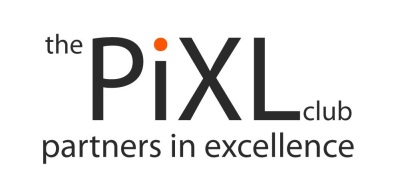 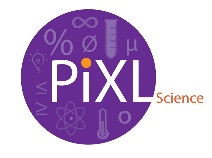 PiXL KnowIT!
GCSE Physics
 

AQA Topic – P3 Particle Model of Matter
© Copyright The PiXL Club Ltd, 2017
This resource is strictly for the use of member schools for as long as they remain members of The PiXL Club. It may not be copied, sold nor transferred to a third party or used by the school after membership ceases. Until such time it may be freely used within the member school.

All opinions and contributions are those of the authors. The contents of this resource are not connected with nor endorsed by any other company, organisation or institution.
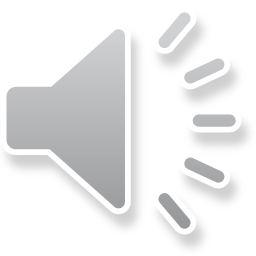 www.pixl.org.uk					The PiXL Club Ltd, Company number 07321607
Overview  Particle Model of Matter
Changes of state and the particle model
Density of materials
Changes of state
Internal energy and energy transfers
Internal energy
Temperature changes in a system and specific heat capacity
Changes of heat and specific latent heat
Particle model and pressure
Particle motion in gases
Pressure in gases (physics only)
Increasing the pressure of a gas (physics only – Higher Tier)
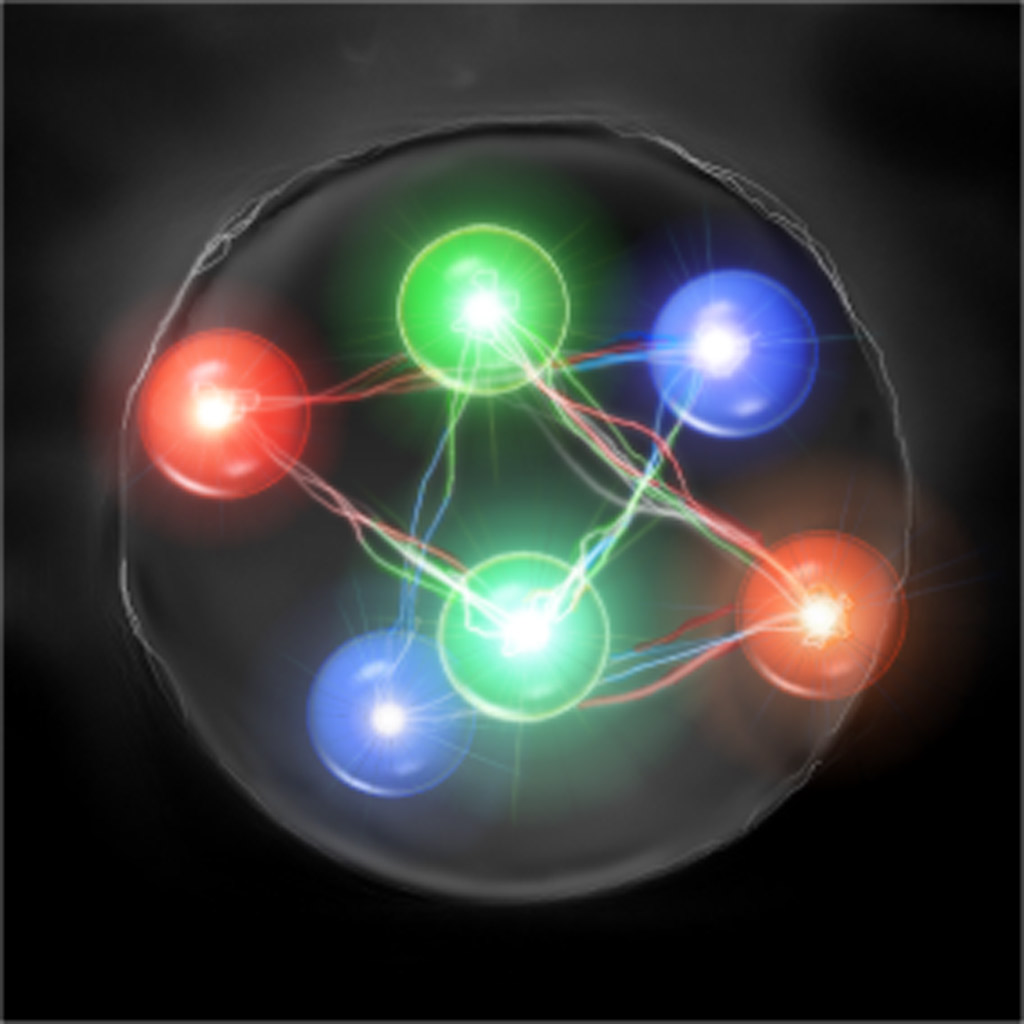 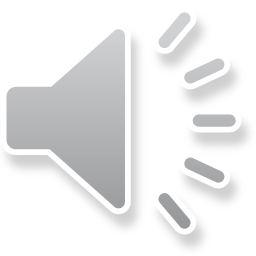 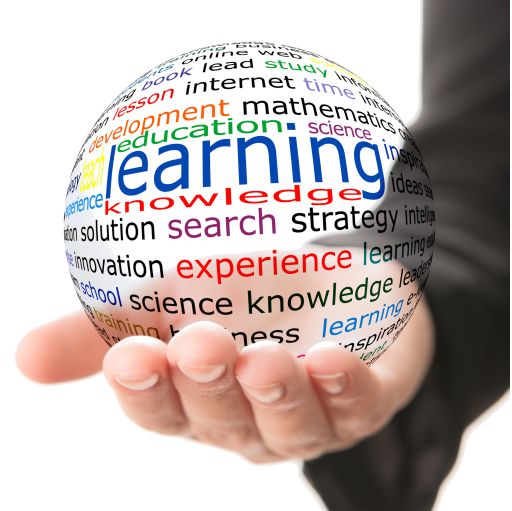 LearnIT!
KnowIT!

Changes of state and the particle model 

Density of materials
Changes of state
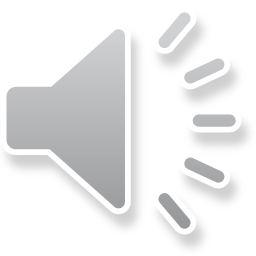 Changes of state and the particle model – 	Density of materials
Density is the mass of a given volume of a substance
The density of a substance is
determined by the mass of                              
the atoms it is made from and                                          
how closely these atoms are    		    mass in kg                       
packed together.                                                      volume in m3
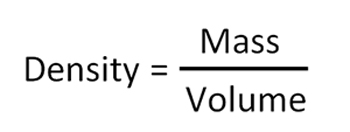 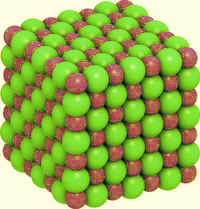 What is the density of a bar of gold if its volume is 350 cm3 (0.00035 m3) and its mass is 6.76 kg?

Density ᵨ =   mass (kg)      =         6.76
                      volume (m3)           0.00035  

            Density of gold = 19 314 kg/m3
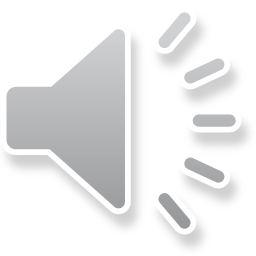 Changes of state and the particle model –  Density of materials
Density also depends on the state of a substance. 
                                                                 In solids the particles are 					            packed close together.
				            In liquids the particles are free 				            to move so the same mass 					            takes up more space.
				            In gases the particles take up 				             	            a much greater volume than in 				            liquids and solids.
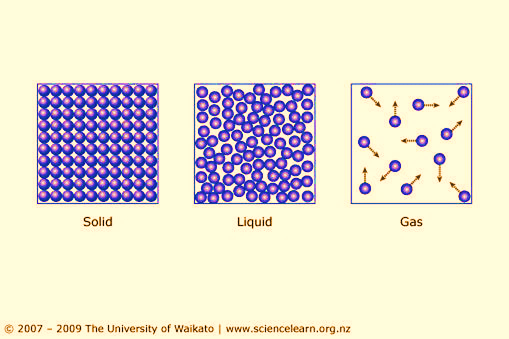 Solid	              Liquid	          Gas
For any particular substance, a solid is usually denser than its liquid and the liquid is usually denser than the gas.

However, there are exceptions to this. Solid water (ice) is less dense than liquid water. This is why ice floats on water.
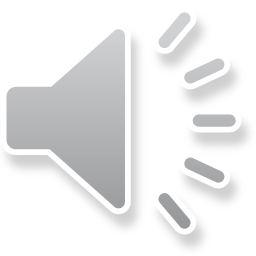 Changes of state and the particle model –Density of materials
Finding the density of an irregular object
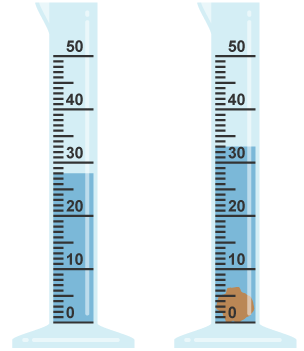 To find the density of an irregular shaped object, you need to determine its volume.
To do this, it is placed in a known volume of water and the amount of water displaced equals the volume of the object. 

    Piece of granite stone with a mass of 13.5 g (0.0135 kg)
			     
		 Volume = 0.000005 m3
Increase in water level = volume of granite
(5 cm3)
Density of granite =       0.0135 kg         = 2 690 kg/m3 
		              0.000005 m3
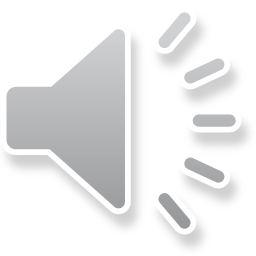 Changes of state and the particle model – Changes of state
A change of state can be brought about by changing the temperature or pressure of a material.
If the solid shown has a mass of 1kg, then the liquid and gas will both have a mass of
1 kg.

Mass is conserved when a substance changes state, only the volume changes.
Changes of state are physical changes not chemical changes.
The change can be reversed in a physical change so the material recovers its original properties.
This does not happen with a chemical change.
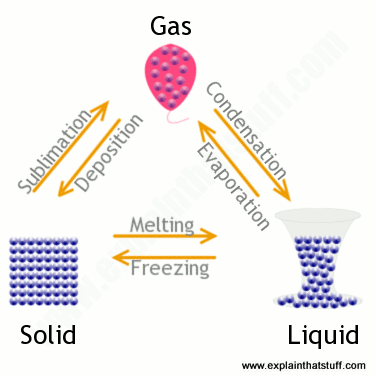 The arrows show the direction in change of state.
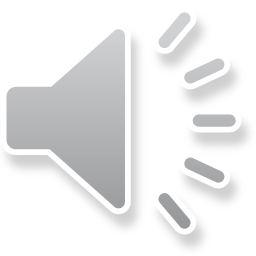 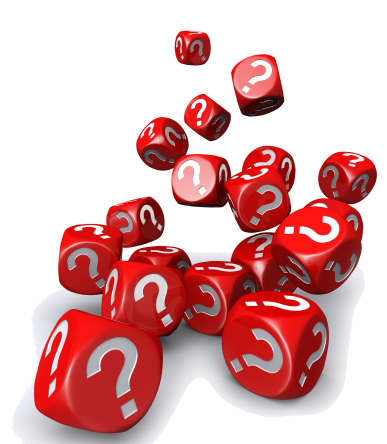 QuestionIT!



Changes of state and the particle model

Density of materials
Changes of state
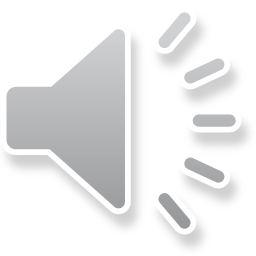 Changes of state and the particle model – AnswerIT
Why is it incorrect to say iron is heavier than wood?
        
        
2. Water has a density of 1000 kg/m3. A piece of rubber has a density
     of 1024 kg/m3. Explain what would happen if the rubber was put in
     a pool of water? 
       
       
3. This “ready-mix” concrete waggon contains 
     9600 kg of concrete. If the density of the
     concrete is 2400 kg/m3, what volume of 
     concrete does the waggon contain?
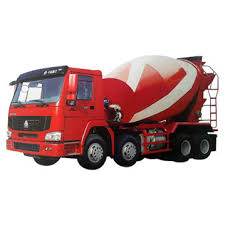 Changes of state and the particle model – AnswerIT
4. a. A sheet of insulating foam measures 3 m x 1 m x 0.08 m. It has a
        mass of 9.6 kg. Calculate the density of the insulating foam.
          
     b. High density foam is made of the same material and can be used
         to give better insulation for the same thickness of foam. Describe
         how the arrangement of particles would differ in these two types
         of foam (you may draw diagrams to help your answer). 
          
          
5. When copper metal is heated to 1100 oC it melts.  
     a. Is this a chemical or physical change? Explain your answer.
           
     b. What will happen to the mass of the sample of copper after it has
          melted? Explain your answer.
Changes of state and the particle model – AnswerIT
6. Explain the difference between a physical and a chemical change.
        
       
       
       	
7. Name the changes in state given in
     the diagram by the arrows 1 to 6.
      
      

8. If you wanted to find the density of a brass key, you first need to
     measure its volume. Describe how to determine the volume of a
     brass key.
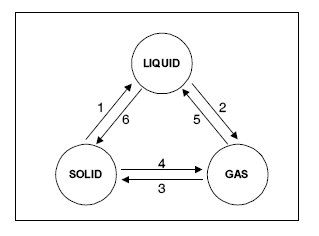 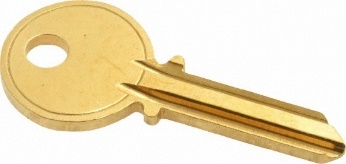 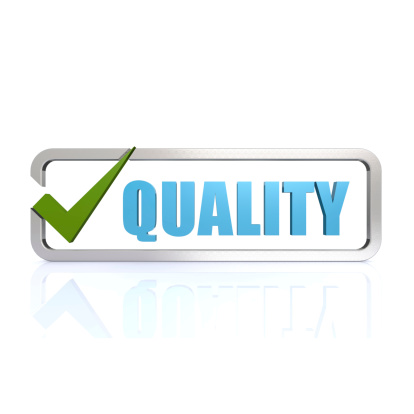 AnswerIT!



Changes of state and the particle model

Density of materials
Changes of state
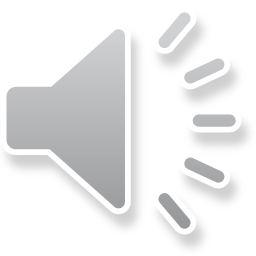 Changes of state and the particle model – AnswerIT
Why is it incorrect to say iron is heavier than wood?
       It depends how much iron and wood you have. You should say iron
       is denser than wood.
2. Water has a density of 1000 kg/m3. A piece of rubber has a density
     of 1024 kg/m3. Explain what would happen if the rubber was put in
     a pool of water? 
      Rubber has a higher density than water so the rubber would sink
      in water.
3. This “ready-mix” concrete waggon contains 
     9600 kg of concrete. If the density of the
     concrete is 2400 kg/m3, what volume of 
     concrete does the waggon contain?
       Density = m     v =   mass              =  9600 kg    =  4
                          v            density	 2400 kg/m3
                        volume of concrete in the waggon = 4 m3
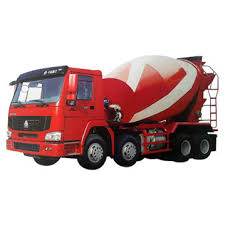 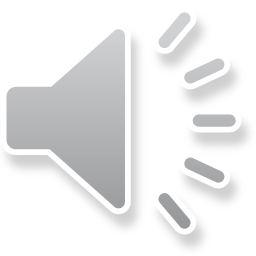 Changes of state and the particle model – AnswerIT
4. a. A sheet of insulating foam measures 3 m x 1 m x 0.08 m. It has a
        mass of 9.6 kg. Calculate the density of the insulating foam.
         V = 3 x 1 x 0.08 = 0.24 m3 	 Density = 9.6 / 0.24 = 40 kg/m3 
     b. High density foam is made of the same material and can be used
         to give better insulation for the same thickness of foam. Describe
         how the arrangement of particles would differ in these two types
         of foam (you may draw diagrams to help your answer). 
         Particles in the high density foam will be closer together so there
         are more particles in a given volume, making it denser.
5. When copper metal is heated to 1100 oC it melts.  
     a. Is this a chemical or physical change? Explain your answer.
          Physical change. No new products have been formed.
     b. What will happen to the mass of the sample of copper after it has
          melted? Explain your answer.
          It will stay the same. Mass is conserved when state changes.
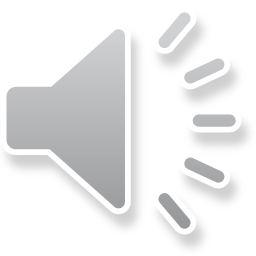 Changes of state and the particle model – AnswerIT
6. Explain the difference between a physical and a chemical change.
      In a physical change no new products are formed and it can be 
      easily reversed.
      In a chemical change a new substance is formed which can not
      easily be changed back .  	
7. Name the changes in state given in
     the diagram by the arrows 1 to 6.
     1. melting  2. evaporating  3. deposition
     4. subliming  5. condensing  6. freezing 

8. If you wanted to find the density of a brass key, you first need to
     measure its volume. Describe how to determine the volume of a
     brass key.
     Drop the key into a known volume of water and 
     measure the amount of water displaced by the key.
     This will be the volume of the key.
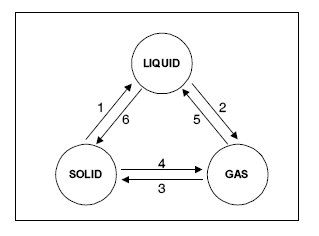 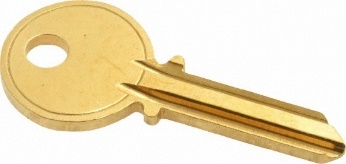 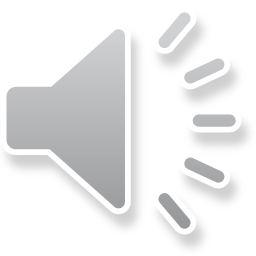 LearnIT!
KnowIT!
Internal energy and energy transfers
Internal energy
Temperature change in a system and specific heat capacity
Changes of heat and specific latent heat
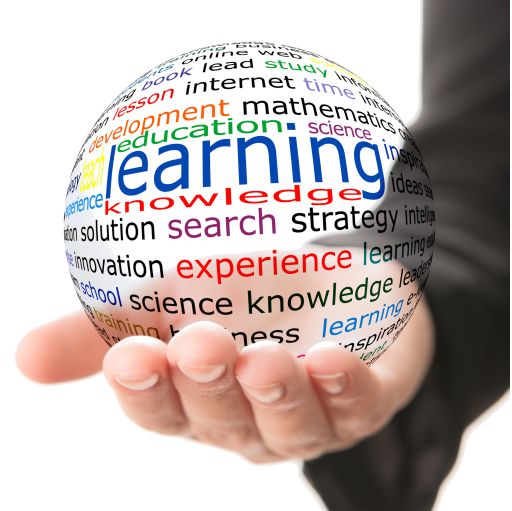 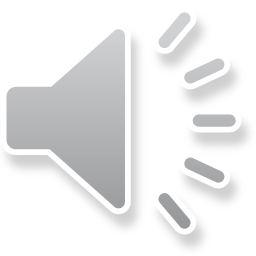 Internal energy and energy transfers – Internal energy
Internal energy is the energy stored in a system by the atoms and molecules that make up that system.
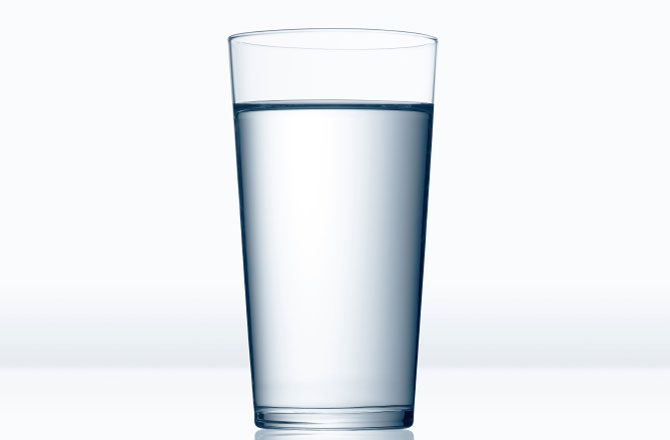 The molecules of water have kinetic (movement) energy and some potential energy. The total kinetic (Ek) and potential (Ep) energy in the system make up the internal energy (U).
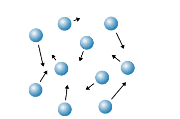 The particles inside a liquid or a gas are in constant motion, colliding with each other and the walls of any container they are in. 
In a solid the particles are vibrating around a fixed point.
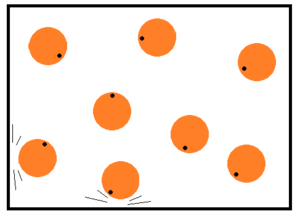 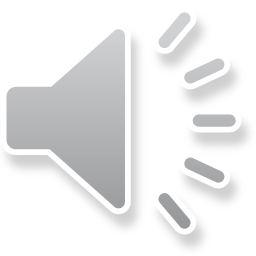 Internal energy and energy transfers – Internal energy
When heat is added to a system the internal energy of the particles increases. This can result in the material changing state.
In a solid, particles can only vibrate so they cannot move relative to each other. When the solid is heated the particles gain kinetic energy and vibrate faster and faster.


In a liquid, the particles are moving fast enough to break free from the solid. They are free to move relative to each other but are held within a container.

In a gas, the particles have sufficient energy to break free from their container. Gas particles can move away from their container and away from other gas particles.
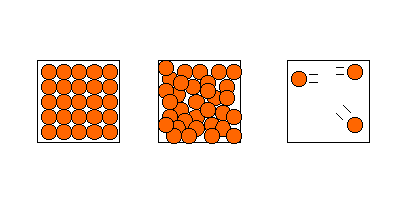 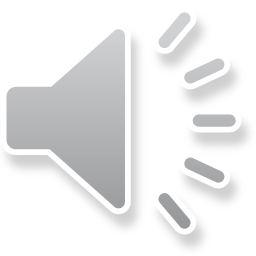 Internal energy and energy transfers – Temperature change in a system and specific heat capacity
The temperature increase of an object depends on what it is made of, the mass of the object and the amount of energy put into it.
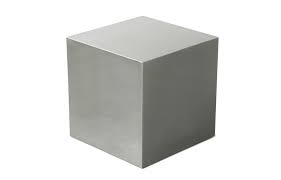 Type of material (specific heat capacity) (J/kg oC)
Mass of system
(kg)
To calculate the temperature change, the formula for specific heat capacity has to be re-arranged.
Remember, specific heat capacity (c) is the energy required to raise the temperature of 1 kg of a substance by 1oC.
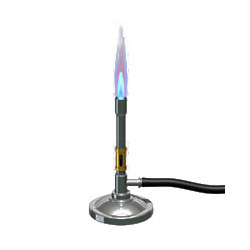 Energy input (thermal)
(J)
Temperature change (Δθ) =     ___change in thermal energy (ΔE)__
		                      mass (m) x specific heat capacity (C )
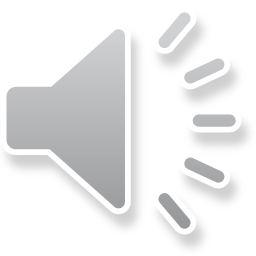 Internal energy and energy transfers – Temperature change in a system and specific heat capacity
Calculating temperature change
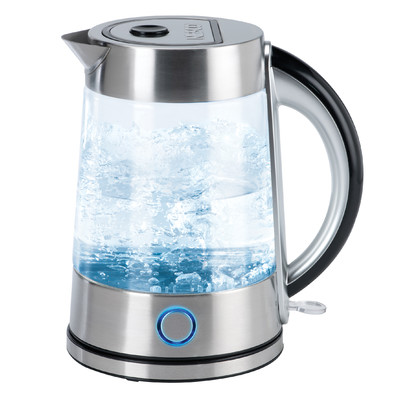 A kettle contains 1400 g of water at 12 oC.
If 400 kJ of heat energy is supplied to the water, how much will the temperature rise?
Temperature change (Δθ) =     change in thermal energy (ΔE) 		                      			  mass (m) x specific heat capacity (C) 

Δθ =  ΔE           =      400 000       =   68 oC
        m x C               1.4 x 4200

The temperature rise will be 68 oC.
The new temperature of the water will be 68 + 12 = 80 oC.
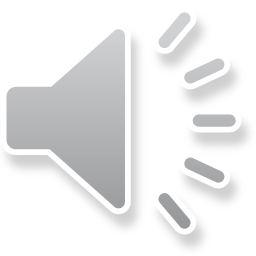 Internal energy and energy transfers – 								Changes of heat and specific latent heat
Latent heat is the energy needed to change the state of a substance without a change in temperature. 
The energy supplied is used to change the internal energy store of the substance.
Latent heat for melting is called specific latent heat of fusion (Lf) 
Latent heat for evaporating is called specific latent heat of vaporisation (Lv)
1kg of ice at 0oC                                1kg water at 0oC
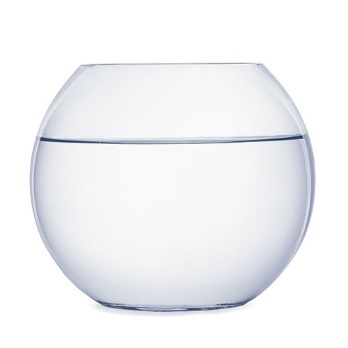 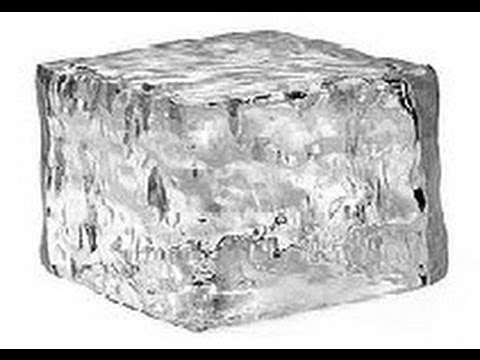 Specific latent heat of fusion for water = 336 000 J/kg
This means 336 000 J of energy are needed to turn 1 kg of ice into 1 kg of water with no temperature change.
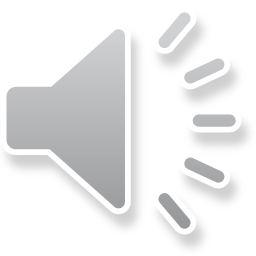 Internal energy and energy transfers – 								Changes of heat and specific latent heat
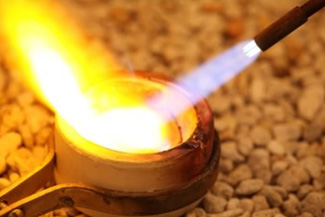 5 g of gold is being melted to make a ring.
Once the gold reaches its melting temperature, how much heat energy is needed to melt the gold?

Specific latent heat of fusion for gold = 64 400 J/kg
Energy to change state (J) = mass (kg) x specific latent heat (J/kg)

Remember there are two latent heats for each substance – fusion and vaporisation.
Fusion – melting and freezing  Vaporisation – evaporating and condensing
Energy = 0.0005 kg x 64,400 J/kg = 322 J

322 J of heat energy is needed to melt 5 g of gold
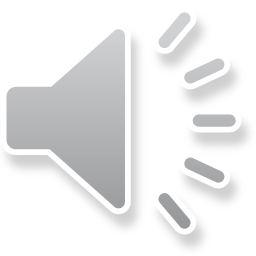 Internal energy and energy transfers – 								Changes of heat and specific latent heat
Heating and cooling graphs
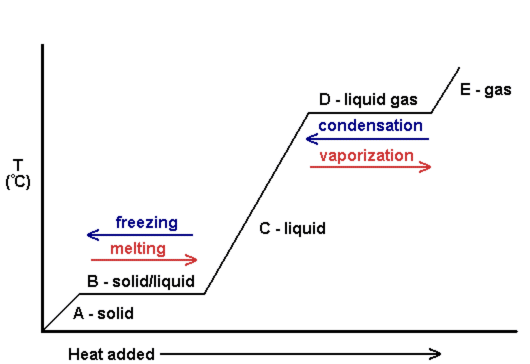 As heat energy is added to a solid, the temperature rises until it reaches its melting point.
As the substance melts, all the heat energy added is used to change the state of the substance with no temperature change.
When all the substance is melted, the temperature will then rise until the boiling point is reached.
Again, heat energy is now required to change the state to a gas with no temperature change.
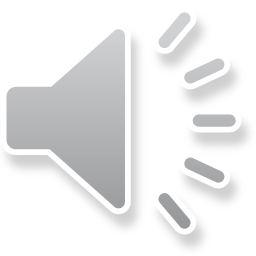 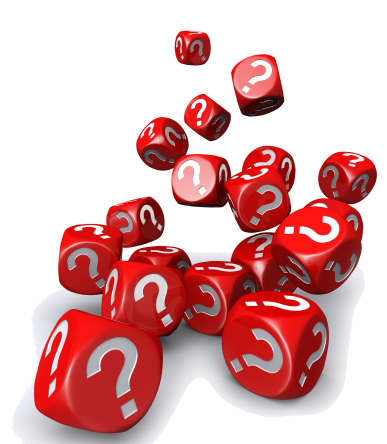 QuestionIT!


Internal energy and energy transfers
Internal energy
Temperature change in a system and specific heat capacity
Changes of heat and specific latent heat
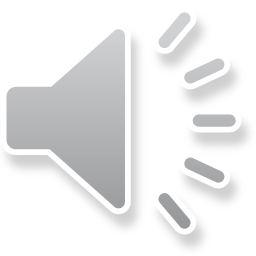 Internal energy and energy transfers – AnswerIT
Define internal energy.
       

 2. Which of the following will change the internal energy of a stone?
	A. Lifting it to the top of a building.  
	B. Heating it. 
	C. Firing it from a catapult.
	
3.  Water and the chemical isooctane both boil at 100 oC. When the
     same mass of each substance is placed on a heater, the
     isooctane boils first. Explain why this happens.
Internal energy and energy transfers – AnswerIT
4. A hot stone is placed into a glass of water containing 200 g
     of cold water. The stone transfers 25 200 J of energy to
     the water. How much will the temperature of the water rise?
      Specific heat capacity of water = 4200 J/kg oC            ΔE = m c Δθ
	

5. What is specific latent heat?
	

6. Explain the difference between latent heat of fusion and latent heat of
    vaporisation.
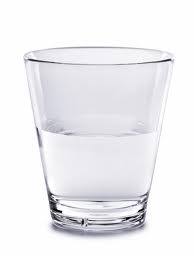 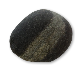 Internal energy and energy transfers – AnswerIT
7. A boiler is being used to heat water. The graph shows the temperature of
    the water every 5 minutes.
				a. What state is the water in between points 
                                                           Q and R?
				      	
				b. At which point does the water begin 
                                                            to boil?
				       
				c. What state is the water in at 110 oC?
				       
Candle wax has a latent heat of fusion of 200 000 J/kg. If the candle is at its melting temperature, how much heat energy is needed to melt a
       250 g candle?  		
E = m Lf
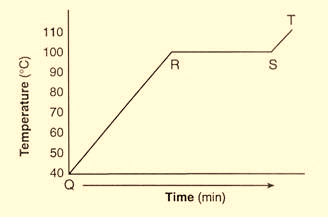 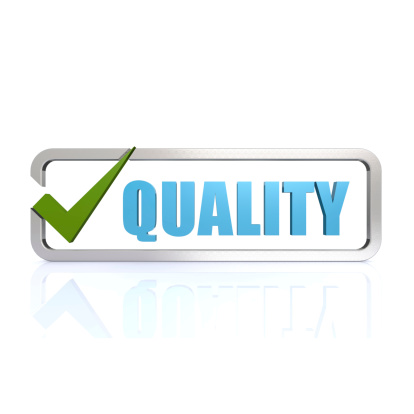 AnswerIT!


Internal energy and energy transfers
Internal energy
Temperature change in a system and specific heat capacity
Changes of heat and specific latent heat
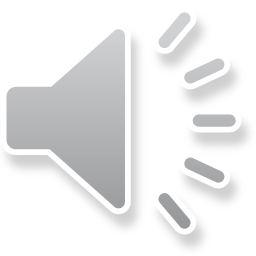 Internal energy and energy transfers – AnswerIT
Define internal energy?
      The total kinetic and potential energy of all the particles within a  
       system
 2. Which of the following will change the internal energy of a stone?
	A. Lifting it to the top of a building  
	B. Heating it 
	C. Firing it from a catapult
	Heating it.
3.  Water and the chemical isooctane both boil at 100 oC. When the
     same amount of each substance is placed on a heater, the
     isooctane boils first. Explain why this happens.
	Isooctane has a lower specific heat capacity than water so 	less heat energy is needed to raise its temperature to its 
	boiling point.
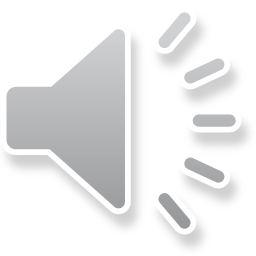 Internal energy and energy transfers – AnswerIT
4. A hot stone is placed into a glass of water containing 200 g
     of cold water. If the stone transfers 25 200 J of energy to
     the water, what will the temperature rise of the water be?
      specific heat capacity of water = 4200 J/kg oC            ΔE = m c Δθ
	Δθ =  ΔE         =    25 200	= 30 oC
	        m x c          0.2 x 4200 	
	Temperature rise of the water = 30 oC
5. What is latent heat?
	The energy needed to change the state of a substance without
              changing the temperature.

6. Explain the difference between latent heat of fusion and latent heat of
    vaporisation.
	Latent heat of fusion is the energy needed to change between
              solid and liquid. Latent heat of vaporisation is the energy needed 	to change state between liquid and gas.
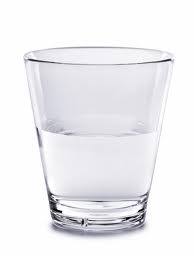 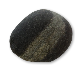 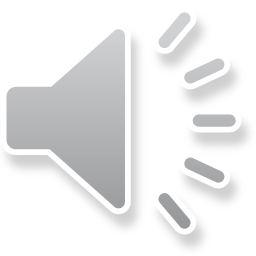 Internal energy and energy transfers – AnswerIT
7. A boiler is being used to heat water. The graph shows the temperature of
    the water every 5 minutes.
				a. What state is the water in between points 
                                                           Q and R?
				      Liquid	
				b. At which point does the water begin 
                                                            to boil?
				      R  	
				c. What state is the water in at 110 oC?
				      Gas	
Candle wax has a latent heat of fusion of 200 000 J/kg. If the candle is at its melting temperature, how much heat energy is needed to melt a
       250 g candle?  		
E = m Lf
	
	                         E = 0.25 x 200 000     = 50 000 J
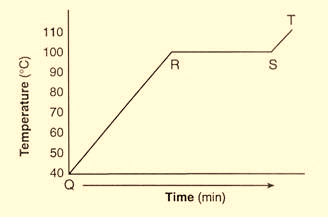 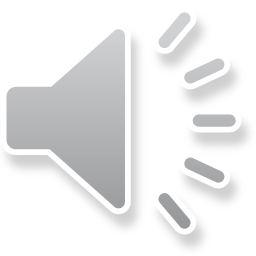